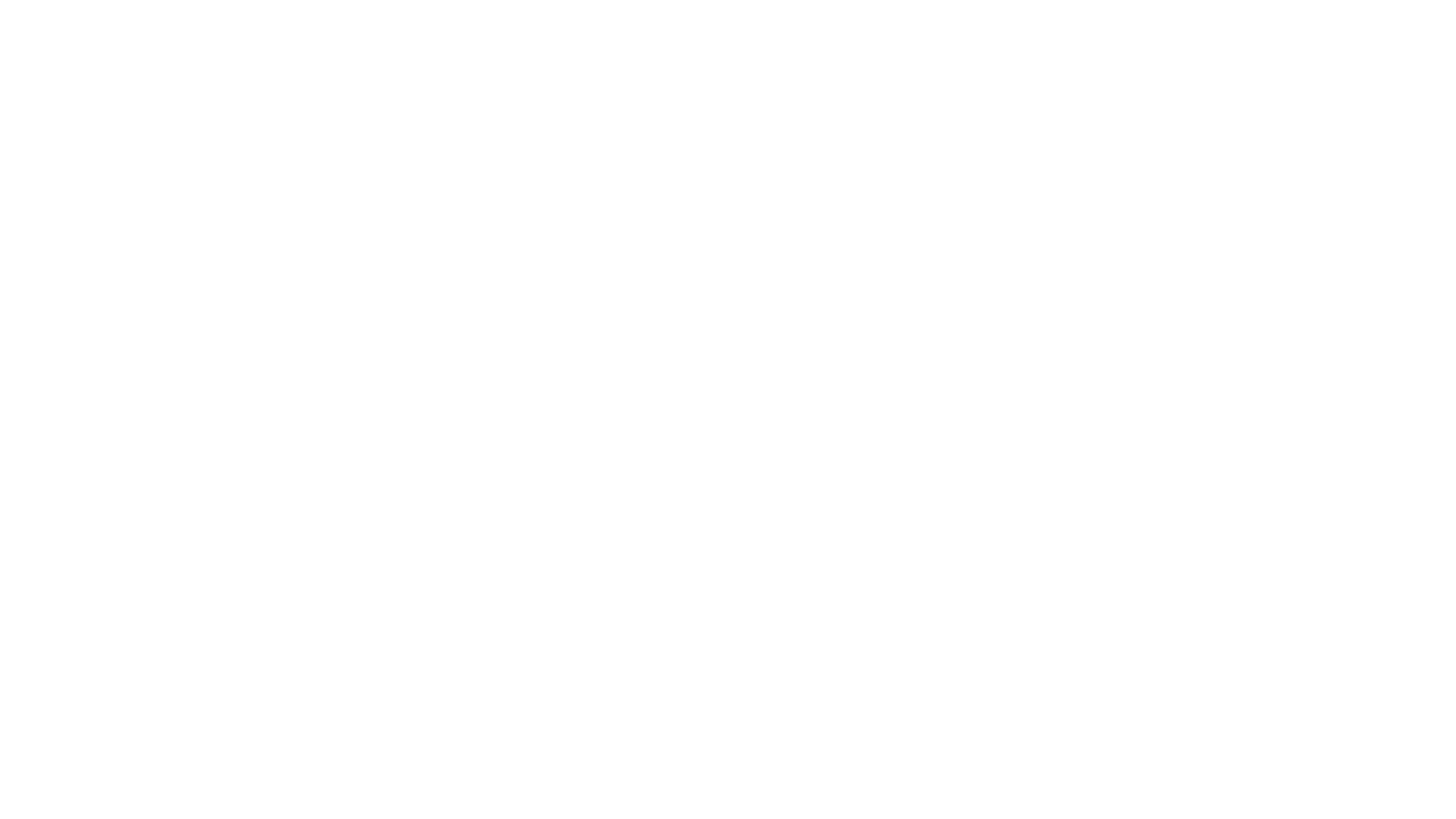 Health Anxiety
By Sheena Nagdev  
Emotion of Life
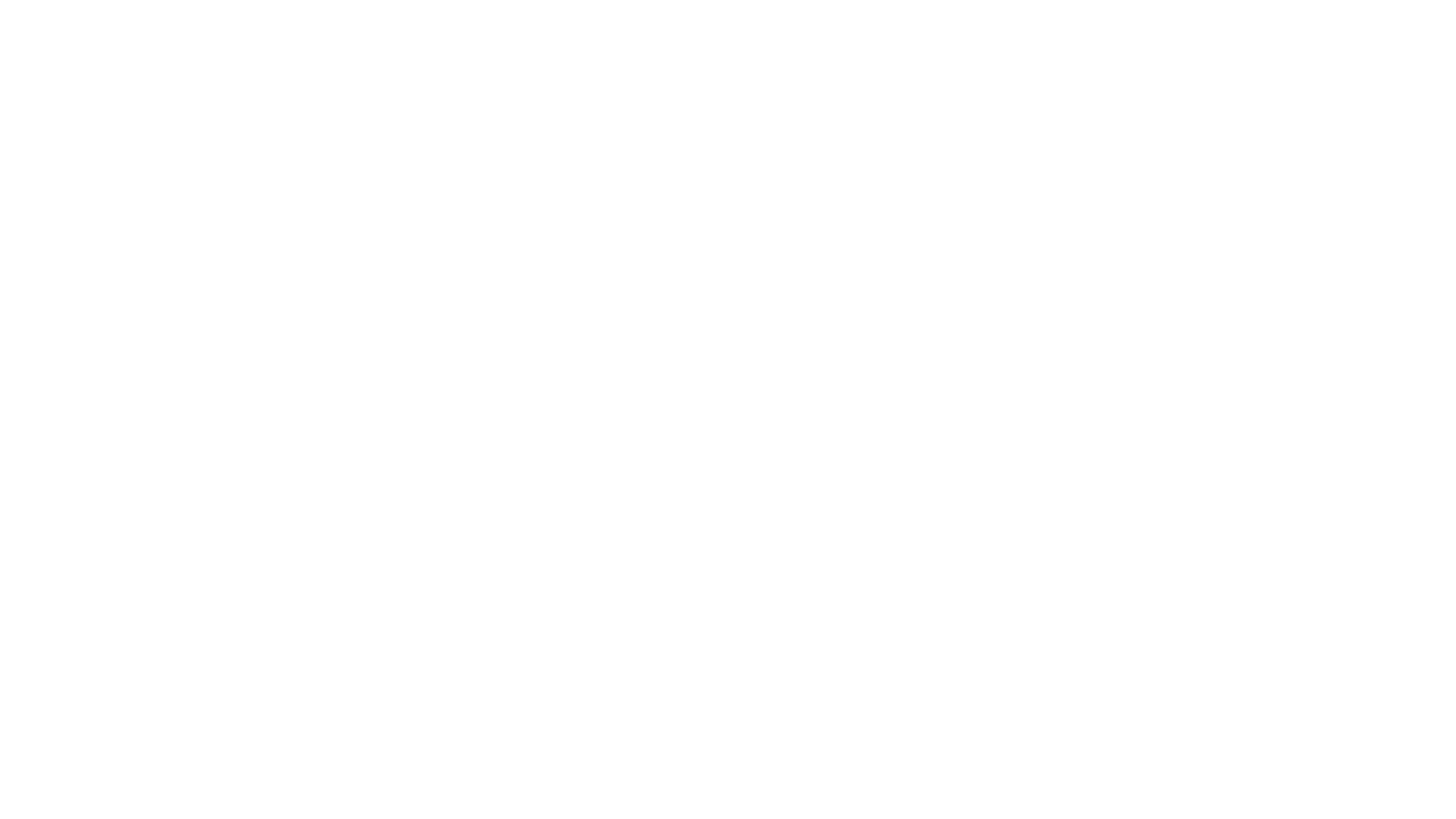 What is Health Anxiety?
Health anxiety is an obsessive and irrational worry about having a serious medical condition. It’s also called illness anxiety, and was formerly called hypochondria. This condition is marked by a person’s imagination of physical symptoms of illness.
Or in other cases, it’s a person’s misinterpretation of minor or normal body sensations as serious disease symptoms despite reassurance by medical professionals that they don’t have an illness.
In simple words, The illness you fear might not be the illness you have.
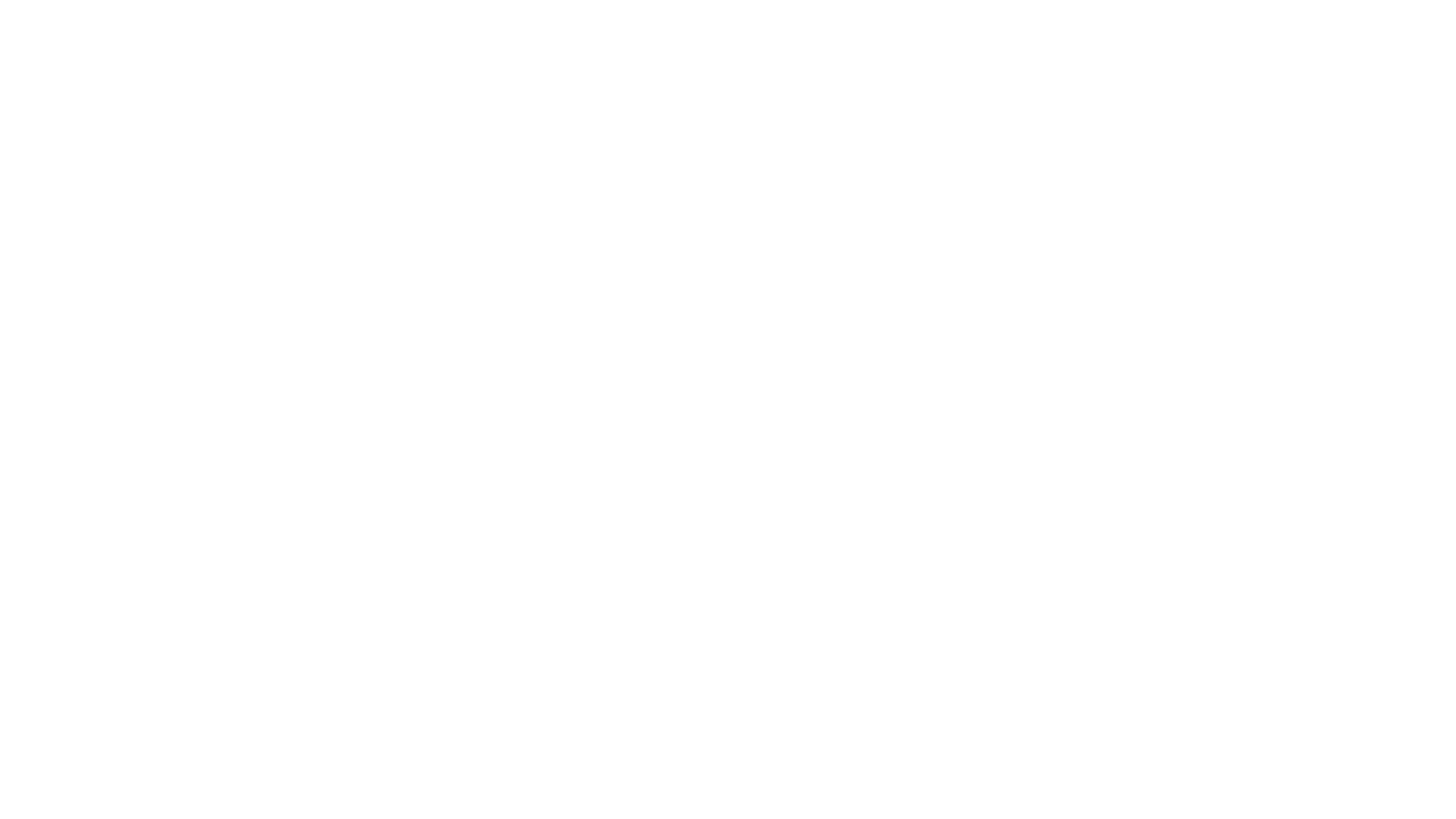 The False Alarm
Health anxiety is the misinterpretation of normal bodily sensations as dangerous. Healthy bodies produce all sorts of physical symptoms that might be uncomfortable, painful, unexpected, and otherwise unwanted — but not dangerous.
Picture a car with an alarm system. It’s useful if your car alarm goes off when a criminal is breaking in, but it’s problematic if it goes off every time someone walks by. Your car alarm would be misinterpreting innocent pedestrians as dangerous criminals.

Normal physical symptoms that often produce fear and worry include changes in visual acuity, heart rate and blood pressure, saliva levels, depth of breathing, balance, and muscle tone, to name a few. These are normal and harmless. But when a person misinterprets them as symptoms of some terrible disease, it creates undue worry. This explains why medical tests come out negative: The physical sensations are real, but they are not symptoms of a disease.
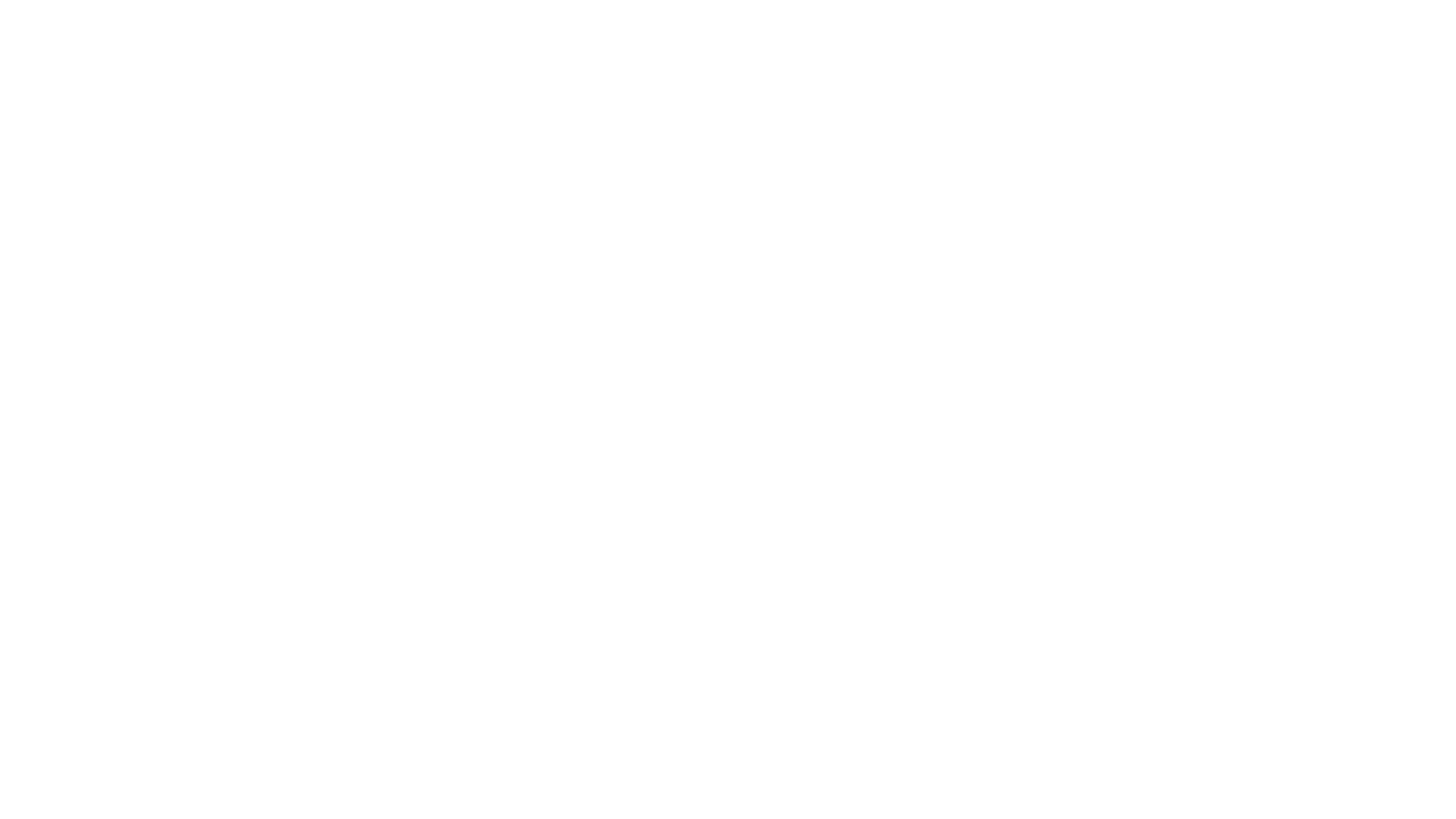 People with Health Anxiety overestimate Danger
Misinterpretation may be due to assumptions about health and illness, such as, “My cousin died of cancer, so it’s only a matter of time for me.” Or, “Viruses spread quickly. Since people in Africa are dying of Ebola, it could easily spread to the United States.” People with health anxiety might hold rigid definitions of good health, perhaps believing that any discomfort means bad health.
If they hear a news story about a few cases of a serious virus, people with health anxiety might start scanning their own bodies for symptoms of the virus. Looking for symptoms makes you notice subtle sensations that you might otherwise ignore. With uncertainty, the imagination has room to create stories. And that’s when your body’s alarm sounds off as you imagine the worst.
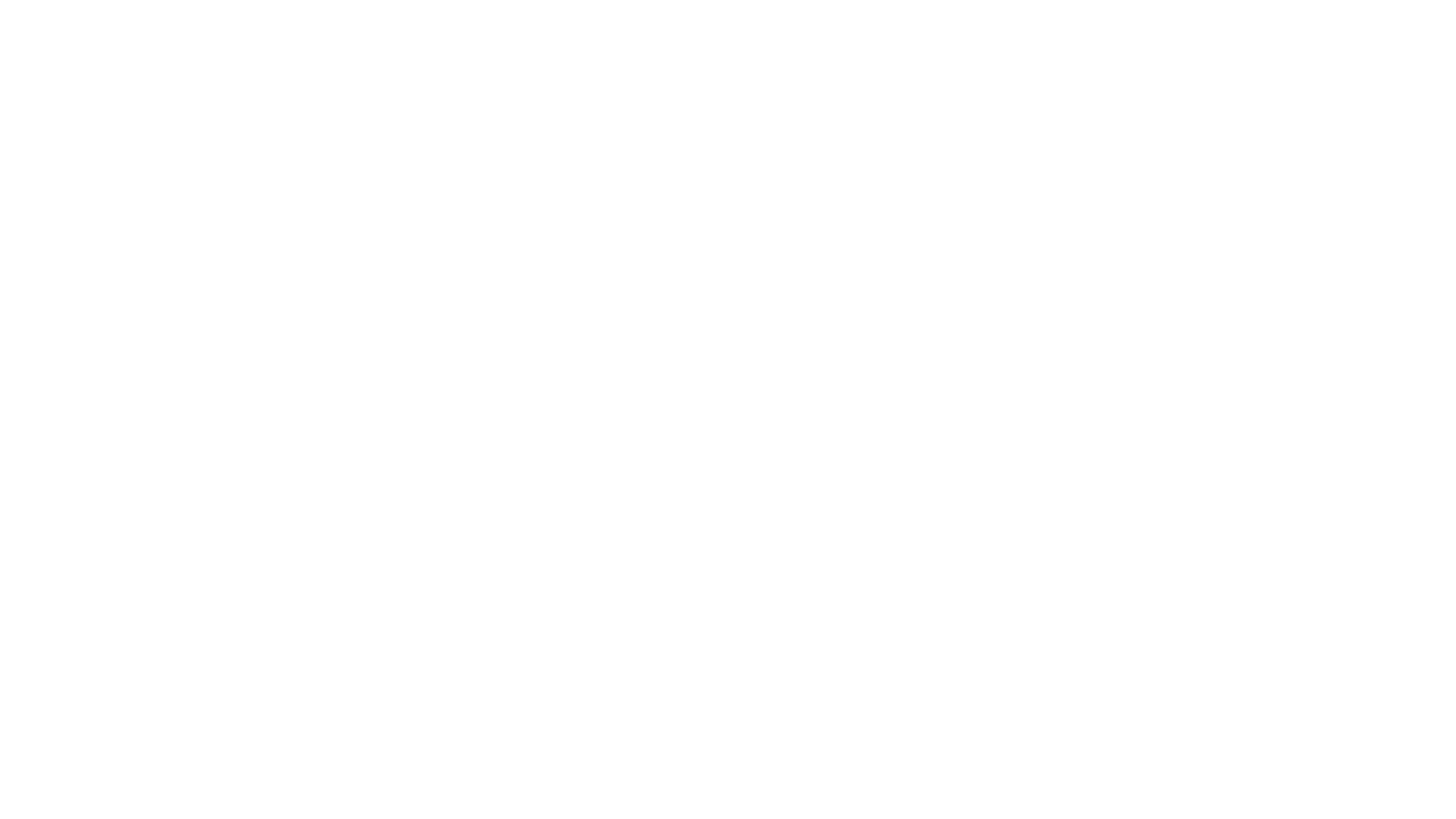 Example-
Many people with health anxiety are often unable to function or enjoy life due to their fears and preoccupations. They become preoccupied with bodily functions (breathing, heartbeat), minor physical abnormalities (skin blemishes), or physical sensations (headaches, stomach aches). They might worry about a specific organ (their heart) or disease in the news or in their office (Zika, HIV/AIDS, diabetes). And many are reluctant to seek mental health treatment because they believe very strongly that their condition really comes from a medical illness.
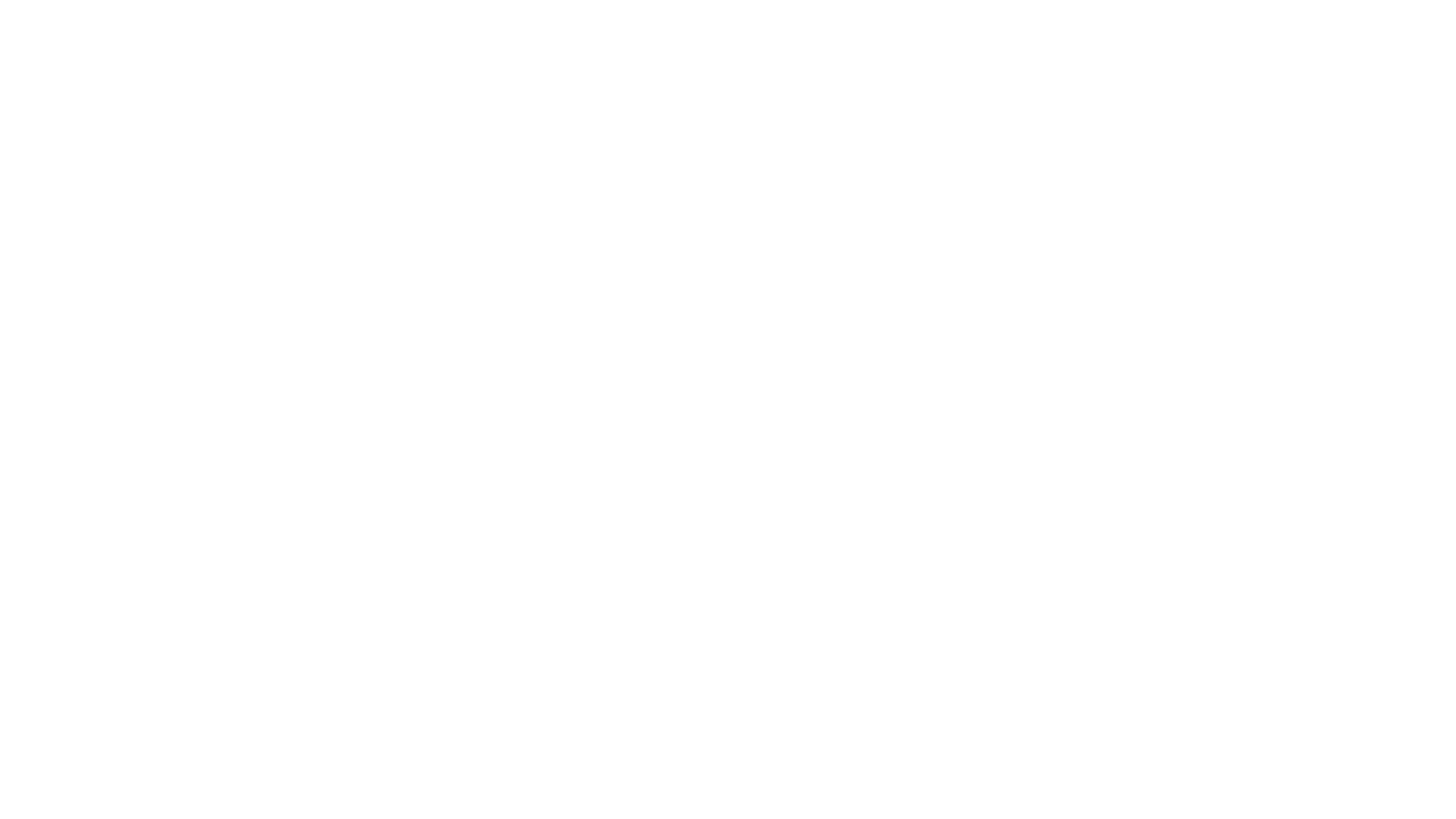 Example- (In Continuation..)
One such Example is of TJ. TJ can’t fall asleep. As she lies in bed, she can’t take her mind off the fear that she has a brain tumor even though her doctors reassure her that everything is fine. What about the headaches she gets for no reason or the periodic dizziness? Surely, there must be something terribly wrong that the doctors are missing.
She feels so anxious that she gets out of bed to check the internet for more information. She reads that some of the symptoms of brain cancer are similar to what she is experiencing, causing her anxiety to heighten and a growing urge to contact her doctor.
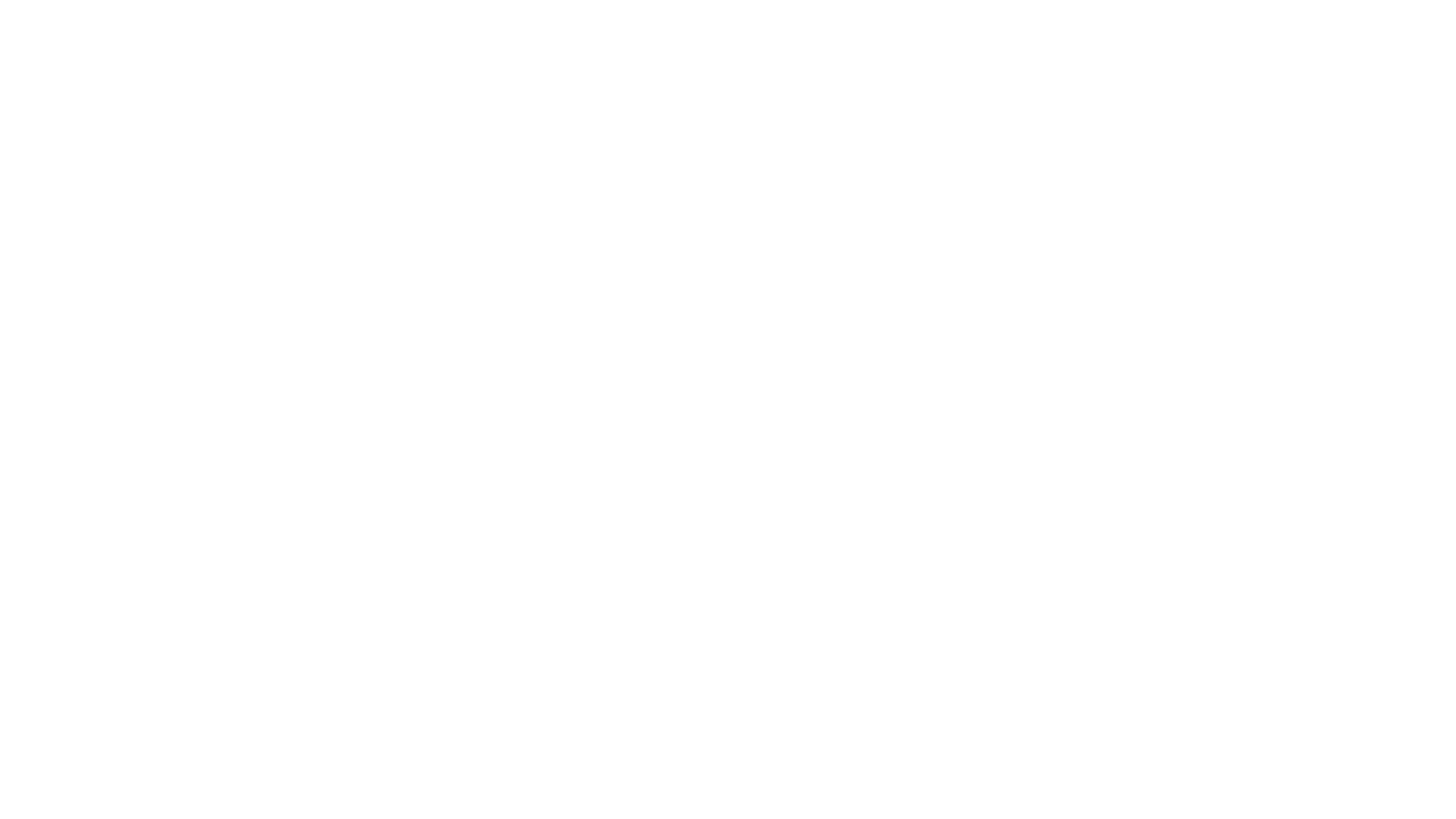 Example- (In Continuation..)
Another Example- Dina felt great after getting a clean bill of health from her physician but as she tried to fall asleep, she dwelled on one statement he made, Tumors can grow at any time. Come back in six months if you’re concerned.  Questions raced through her mind as she tossed and turned, Why did he tell me that? If there was nothing wrong, why would he say come back in six months?  What if he missed something? Why do I keep getting headaches and dizziness? Dina felt so anxious she got out of bed and searched the web for answers.  As she reread the same articles about symptoms of brain cancer, she began to feel lightheaded.  Why do I keep feeling this way? Do I really have brain cancer? Is this really happening? The good news was, Dina did not have brain cancer or a brain tumor. Dina had health anxiety.
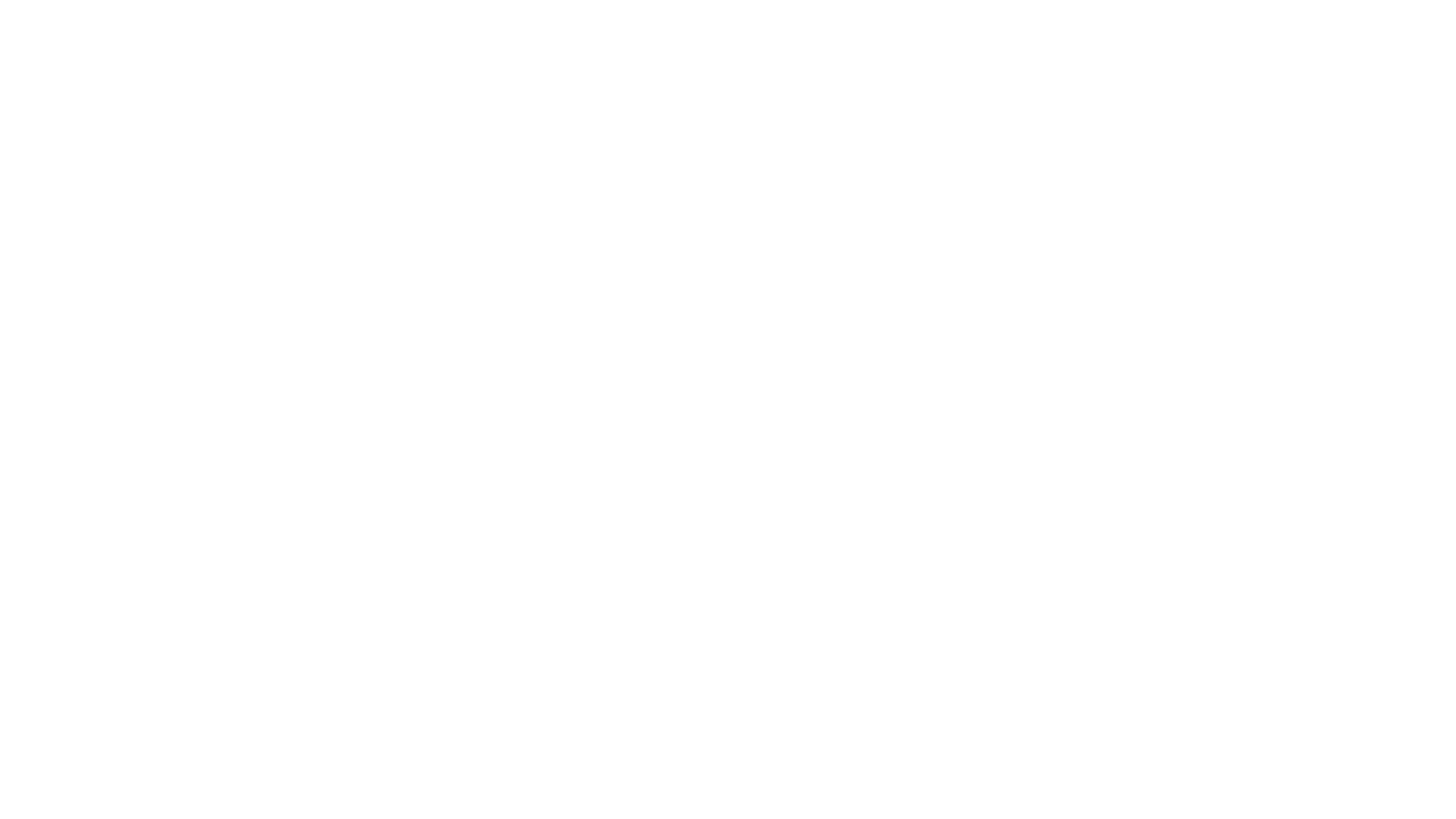 Causes of Health Anxiety
The exact cause of illness anxiety disorder isn't clear, but these factors may play a role:

Beliefs- You may have a difficult time tolerating uncertainty over uncomfortable or unusual body sensations. This could lead you to misinterpret that all body sensations are serious, so you search for evidence to confirm that you have a serious disease.
Family- You may be more likely to have health anxiety if you had parents who worried too much about their own health or your health.
Past experience- You may have had experience with serious illness in childhood, so physical sensations may be frightening to you.
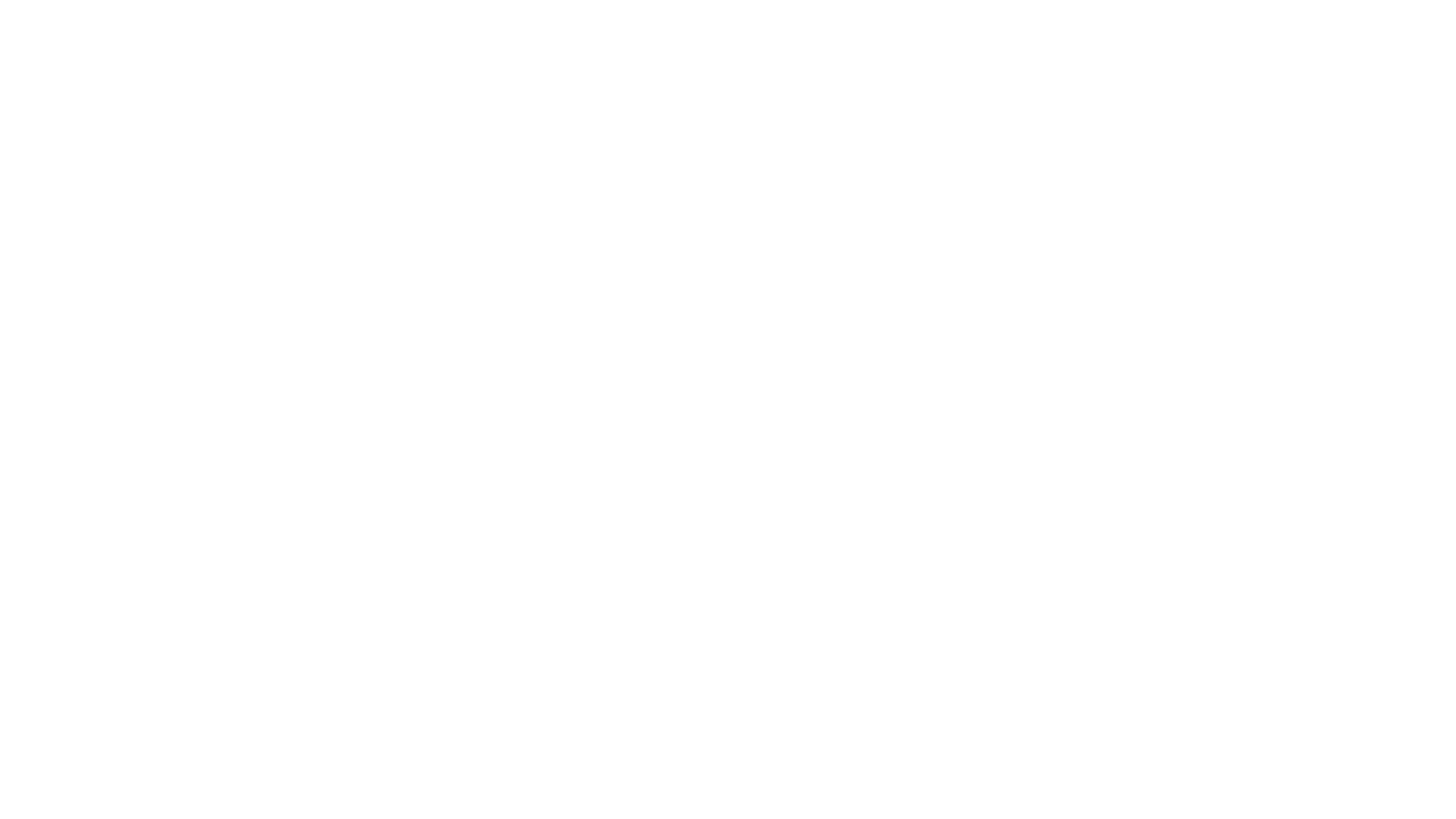 Symptoms of Health Anxiety
Symptoms of illness anxiety disorder involve preoccupation with the idea that you're seriously ill, based on normal body sensations (such as a noisy stomach) or minor signs (such as a minor rash). Signs and symptoms may include:

Being preoccupied with having or getting a serious disease or health condition
Worrying that minor symptoms or body sensations mean you have a serious illness
Being easily alarmed about your health status
Finding little or no reassurance from doctor visits or negative test results
Worrying excessively about a specific medical condition or your risk of developing a medical condition because it runs in your family
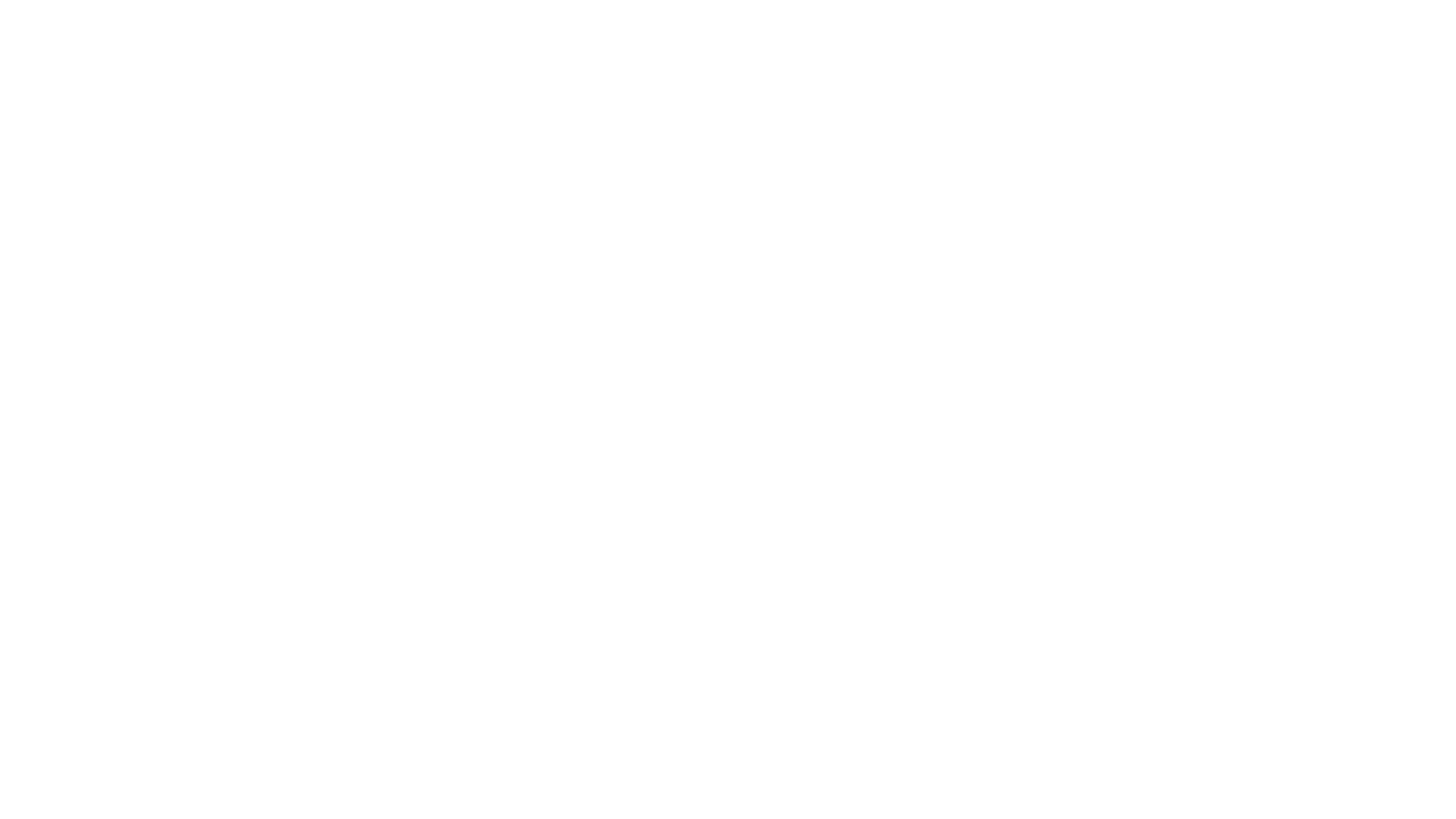 Symptoms of Health Anxiety
Having so much distress about possible illnesses that it's hard for you to function
Repeatedly checking your body for signs of illness or disease
Frequently making medical appointments for reassurance — or avoiding medical care for fear of being diagnosed with a serious illness
Avoiding people, places or activities for fear of health risks
Constantly talking about your health and possible illnesses
Frequently searching the internet for causes of symptoms or possible illnesses
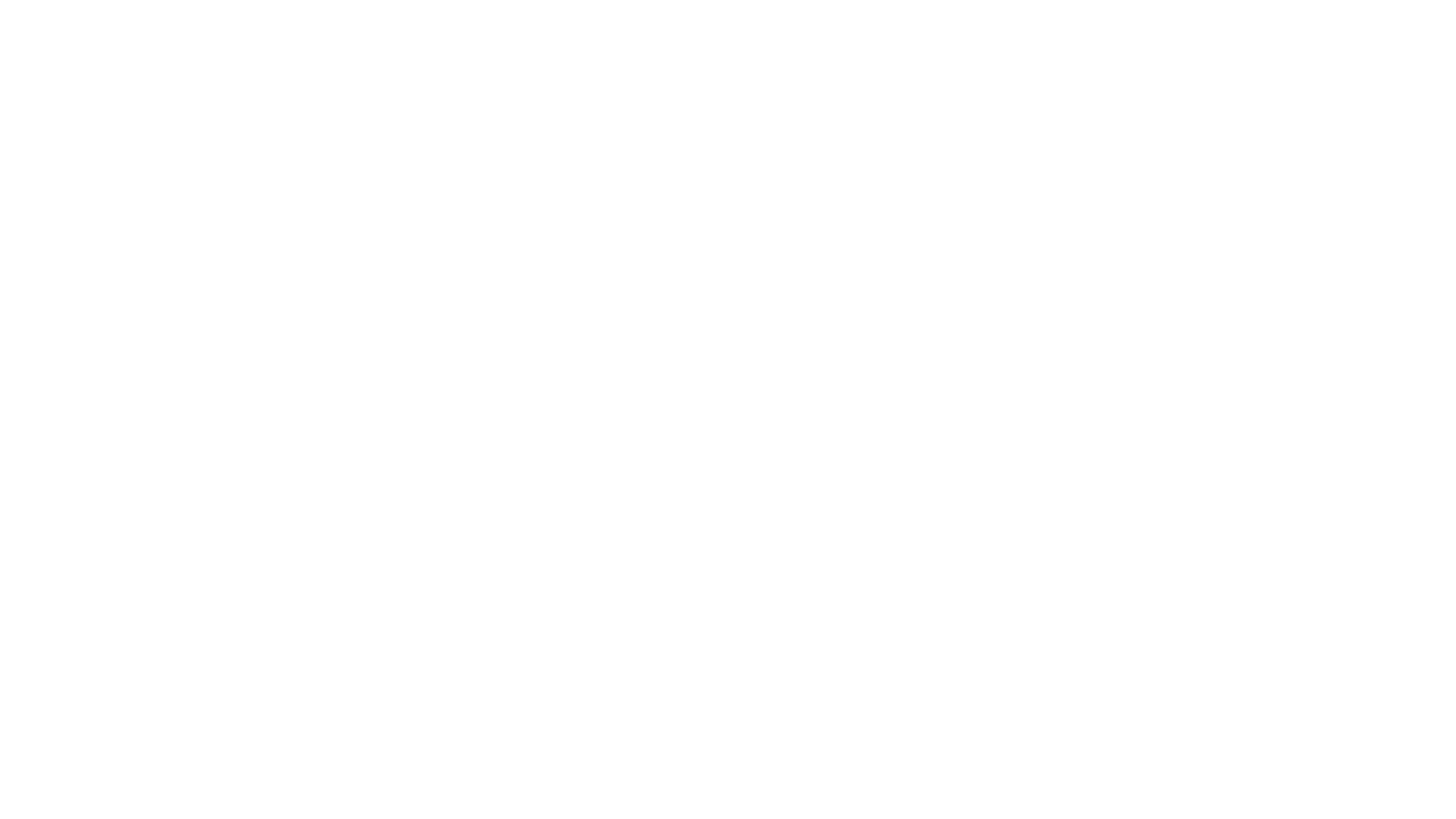 Risk Factors
Illness anxiety disorder usually begins in early or middle adulthood and may get worse with age. Often for older individuals, health-related anxiety may focus on the fear of losing their memory.
Risk factors for illness anxiety disorder may include:
A time of major life stress
Threat of a serious illness that turns out not to be serious
History of abuse as a child
A serious childhood illness or a parent with a serious illness
Personality traits, such as having a tendency toward being a worrier
Excessive health-related internet use
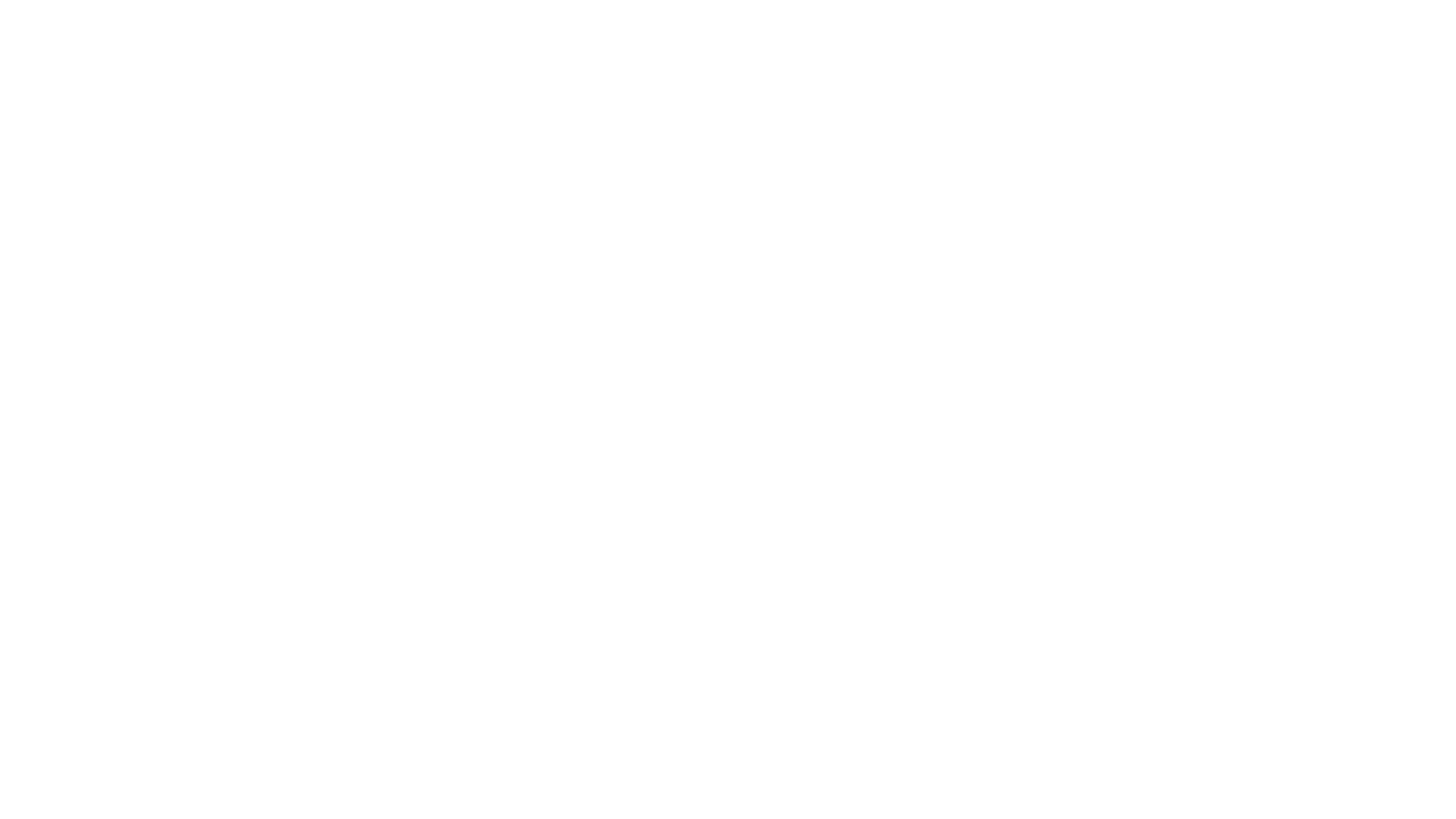 Difference between Concern for your Health & Health Anxiety
If your body is sending you signs that you’re ill, it’s normal to be concerned. Health anxiety is marked by constant belief that you have a symptom or symptoms of a severe illness. You may become so consumed by worry that the distress becomes disabling.
If you’re concerned about your health, the rational thing to do is see your doctor. With health anxiety, you’ll feel extreme distress about your real or imagined symptoms even after medical test results come back negative and doctors reassure you that you’re healthy.
This condition goes beyond having a normal concern for one’s health. It has the potential to interfere with a person’s quality of life, including their abilities to:
work in a professional or academic setting
function on a daily basis
create and maintain meaningful relationships
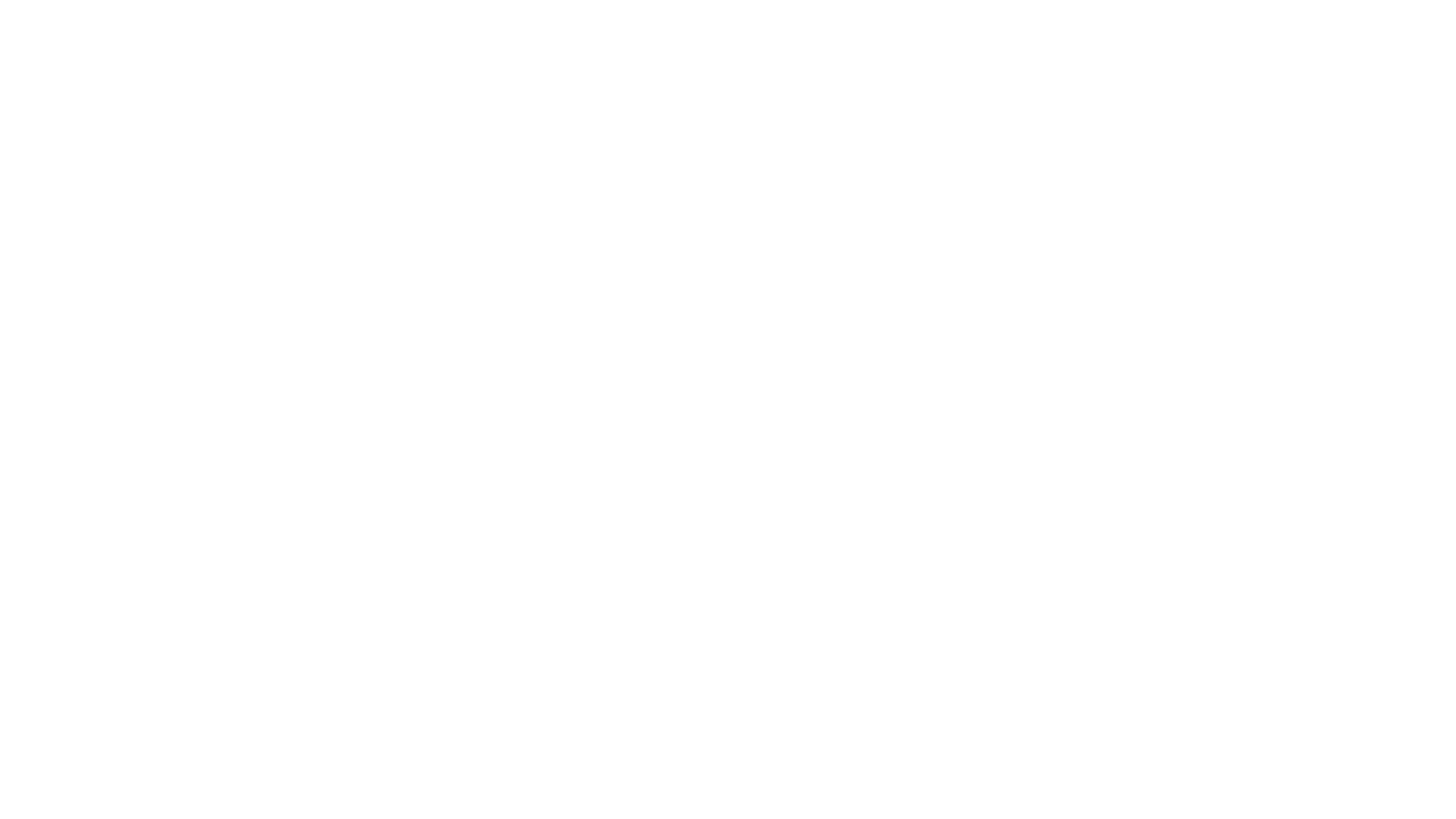 Diagnosis
Health anxiety is no longer included in the American Psychological Association Diagnostic and Statistical Manual of Mental Disorders. It was previously called hypochondriasis (better known as hypochondria). 
Now, people who had been diagnosed with hypochondria might instead be classified as having:

illness anxiety disorder, if the person has no physical symptoms or only mild symptoms
somatic symptom disorder, particularly when the person has symptoms that are perceived as distressing to them or if they have multiple symptoms
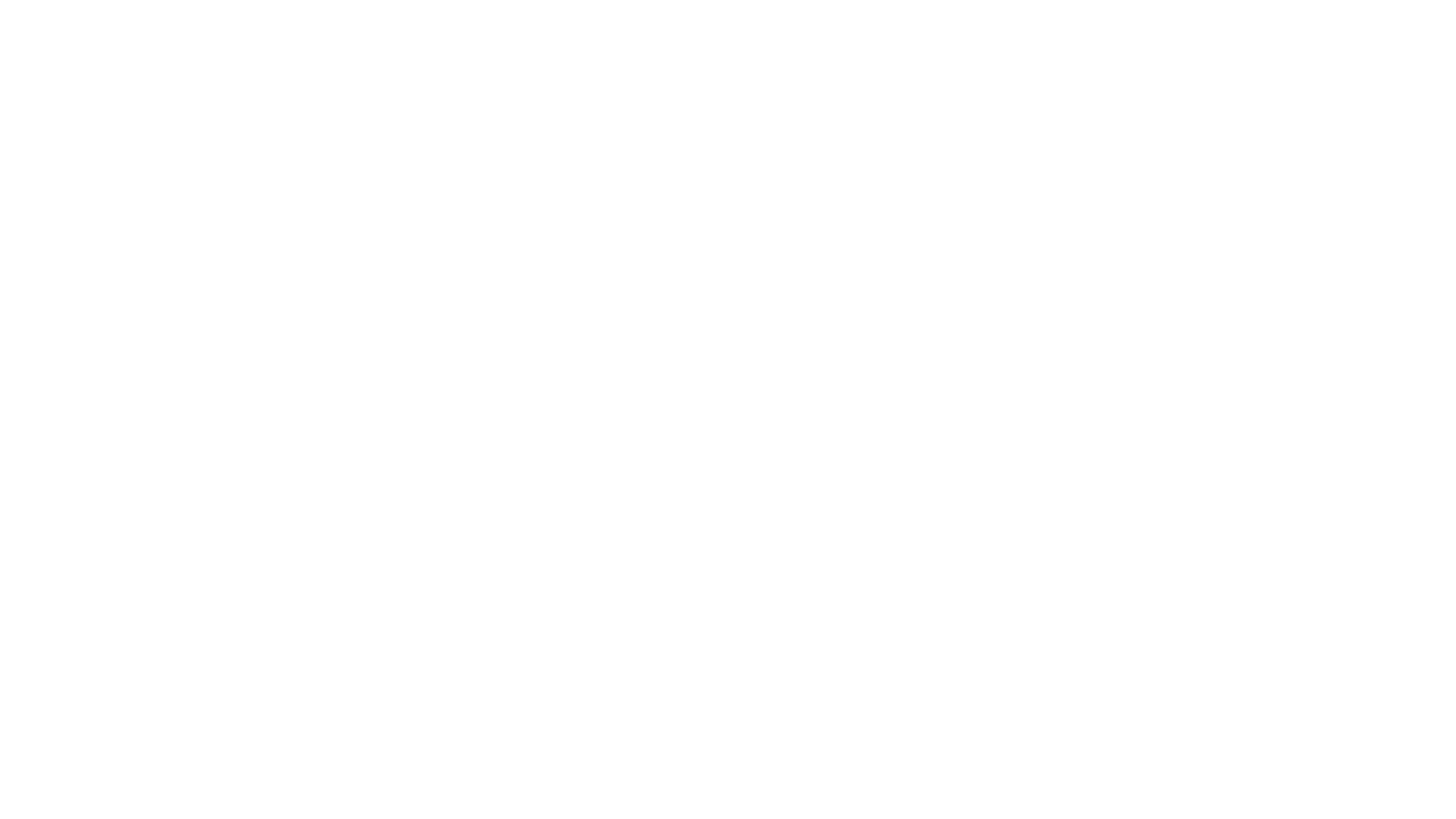 In Continuation..
To arrive at a health anxiety disorder diagnosis, your doctor will perform a physical exam to rule out any health conditions you’re concerned about. If you’re healthy, your doctor may refer you to a mental healthcare professional. They will likely proceed by:

performing a psychological evaluation, which involves questions about your symptoms, stressful situations, family history, worries, and issues affecting your life
asking you to complete a psychological self-assessment or questionnaire
ask about your use of drugs, alcohol, or other substances
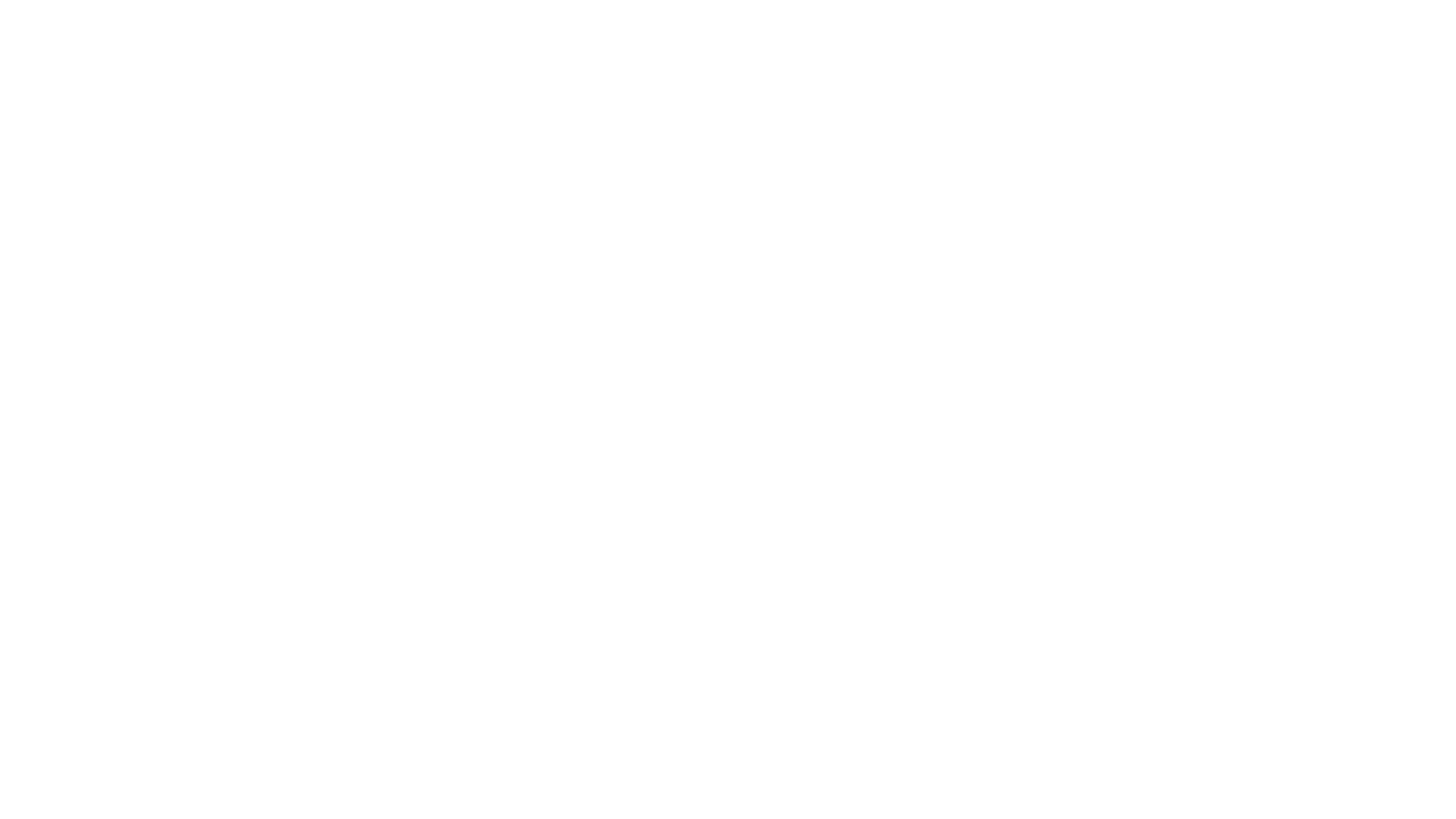 In Continuation..
According to the American Psychiatric Association, illness anxiety disorder is marked by:

preoccupation with having or coming down with a serious illness
not having physical symptoms, or having symptoms that are very mild
excessive preoccupation about an existing medical condition or a family history about a medical condition
performing unreasonable health-related behaviors, which may include:
screening your body for disease over and over
checking what you think are disease symptoms online
avoiding doctor’s appointments to avoid diagnosis with a serious illness
preoccupation with having an illness for at least six months (The illness you’re worried about might change during that period.)
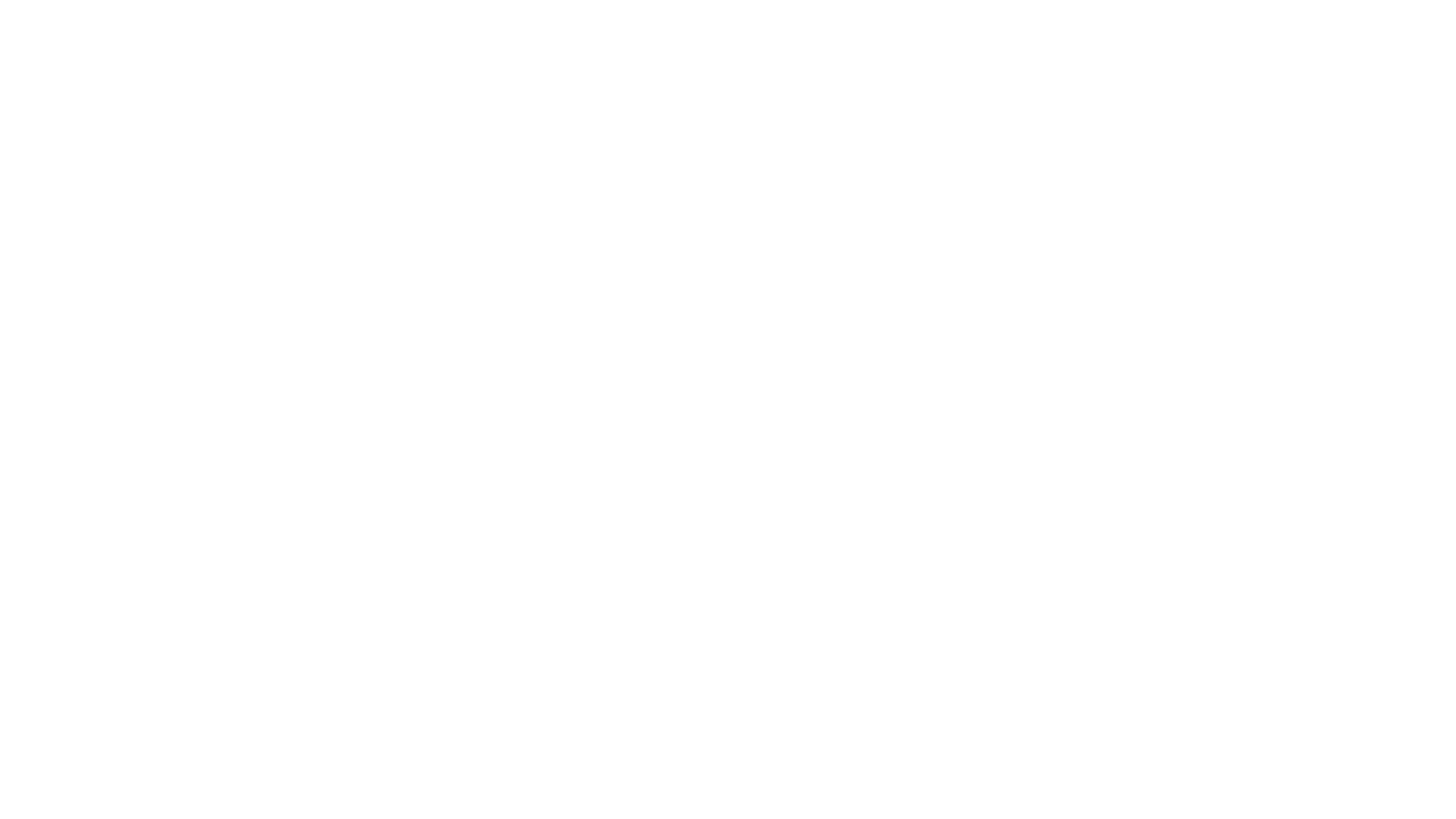 Diagnosis of Health Anxiety can be Tricky
Symptoms of anxiety produce very real physical symptoms: Dizziness, stomachaches, rapid heartbeat, tingling in the hands and feet, muscle tension, jitteriness, chest pressure, and the list goes on. These symptoms add fuel to the fire. Now you have real evidence that something is seriously wrong. Or do you? Perhaps it’s anxiety. So how do you know if these symptoms are serious? You go to the doctor… and then to a therapist.
Health anxiety persists despite reassurance from the doctor. Seeking reassurance from doctors, insisting on repeated medical tests, and visits to the ER and urgent care are common if you have health anxiety. This habit leads you to rely on such reassurance to obtain relief from health worries. A vicious cycle develops of noticing a sensation or learning of an illness in the world, misinterpreting it as threatening, then becoming anxious, and finally going to the doctor for reassurance. Reassurance from the doctor reduces the anxiety and brings relief temporarily. Soon the cycle starts again.
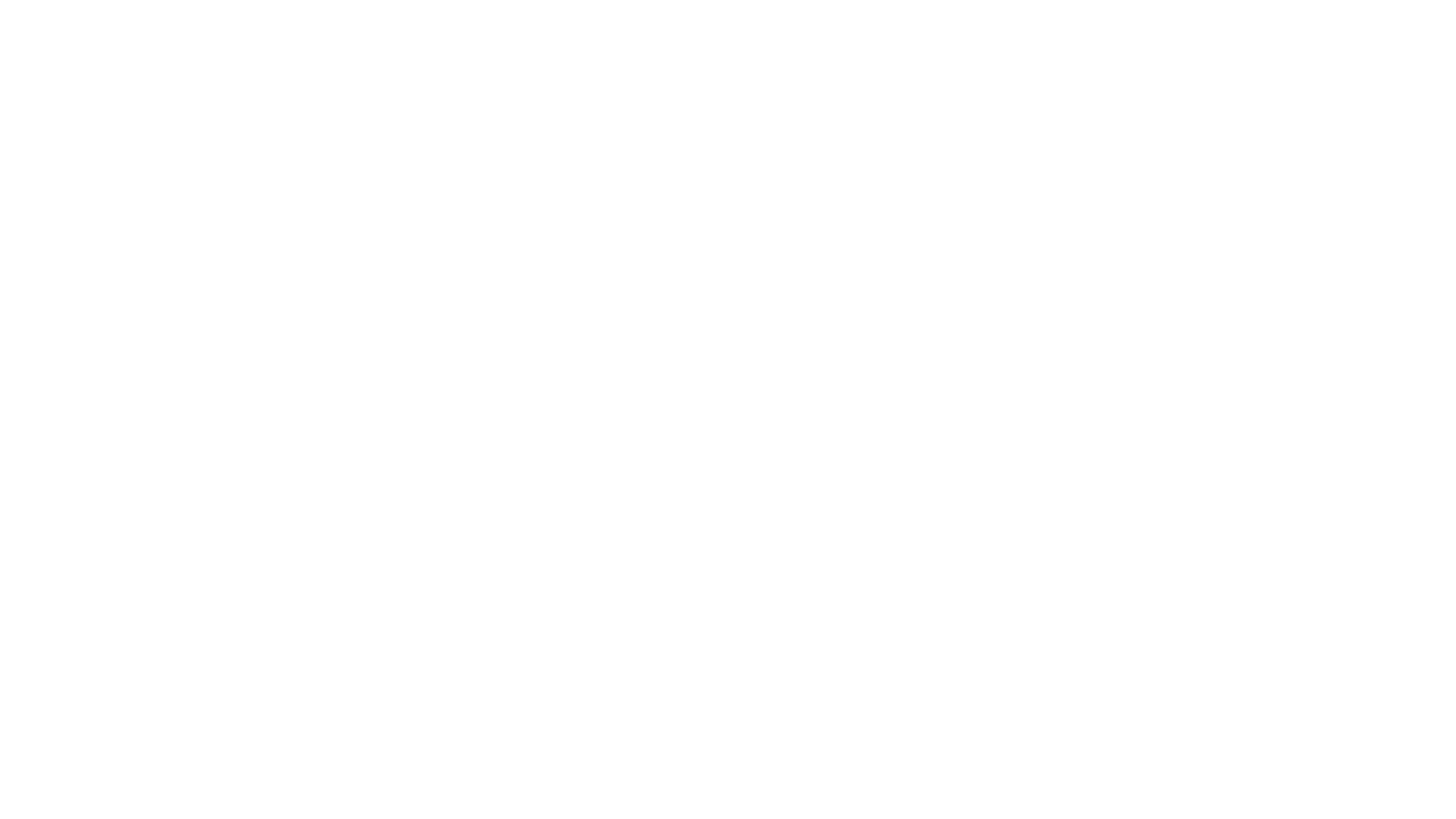 Self-help for Health Anxiety
Keep a diary- note how often you check your body, ask people for reassurance, or look at  health information
    -try to gradually reduce how often you do these things over a week
Challenge your thoughts-  draw a table with two columns. Write your health worries in the first column, then more balanced thoughts in the second for example, in the first column you may write, "I'm worried about these headaches" and in the second, "Headaches can often be a sign of stress“
Keep busy with other things- when you get the urge to check your body, for example, distract yourself by going for a walk or calling a friend
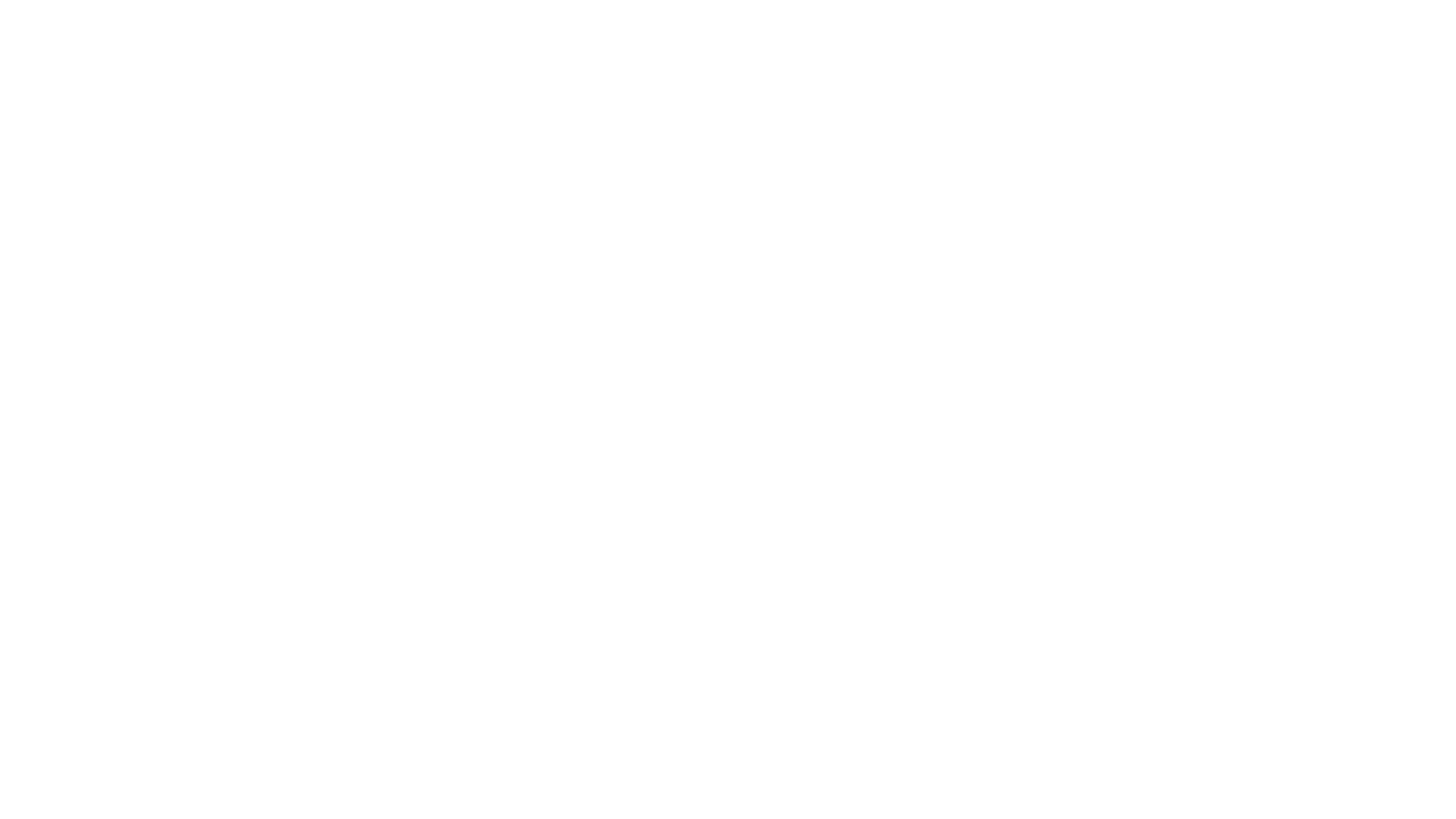 In Continuation..
Get back to normal activities- try to gradually start doing things you've been avoiding because of your health worries, such as sports or socialising.
Try to relax- try this simple breathing exercise or visit the Mind website for some relaxation exercises
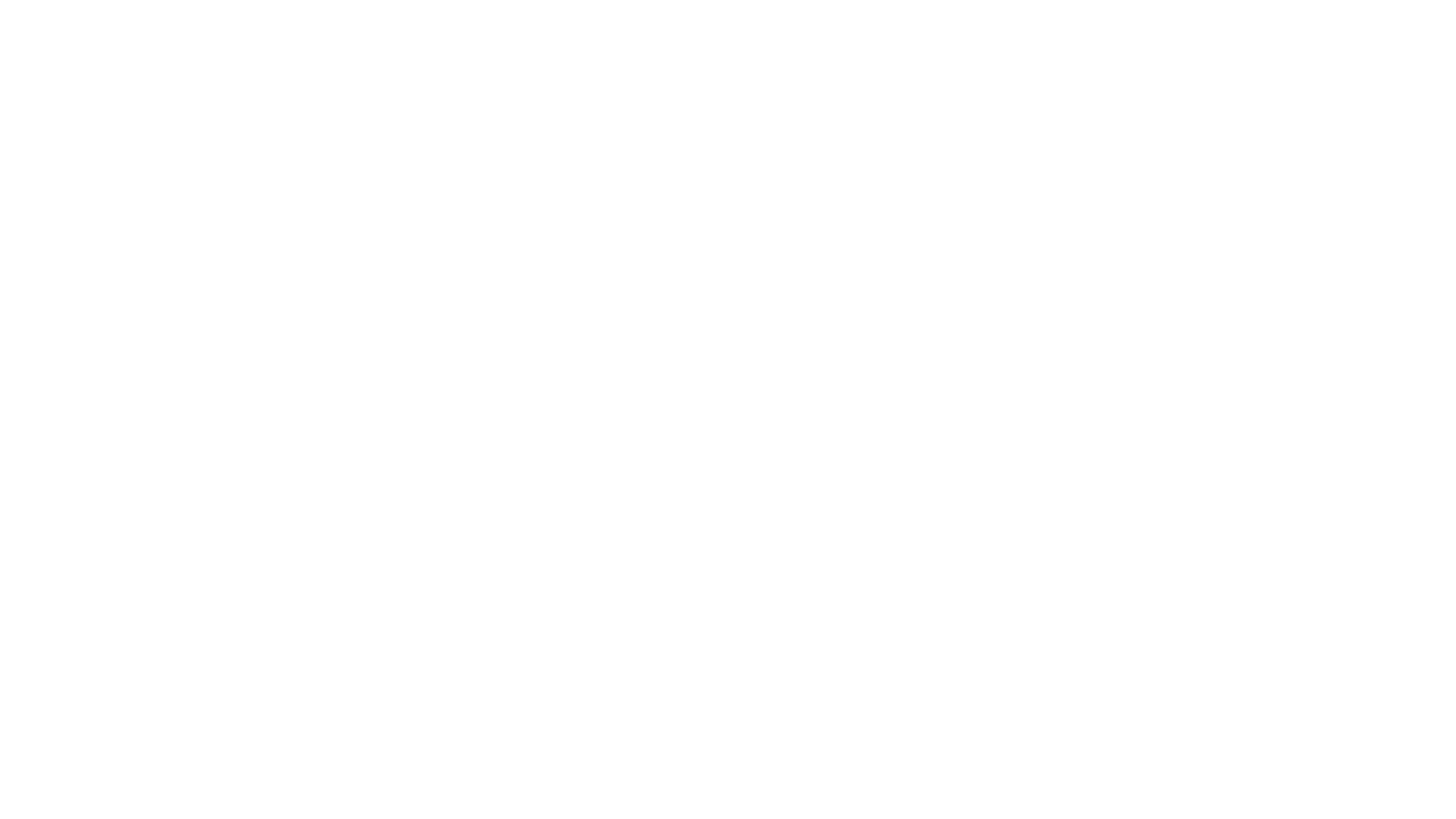 Treatment for Health Anxiety
Psychotherapy
The most common treatment for health anxiety is psychotherapy, particularly cognitive behavioral therapy (CBT). Cognitive-behavioural therapy (CBT) is the most effective treatment for any form of anxiety, including health anxiety. It helps to find different ways to manage your worries other than excessive medical testing or avoidance of medical care. It can help in a few ways-
Identify your fears and beliefs about having a serious medical disease
Learn alternate ways to view your body sensations by working to change unhelpful thoughts
Become more aware of how your worries affect you and your behavior
Change the way you respond to your body sensations and symptoms
Learn skills to cope with and tolerate anxiety and stress
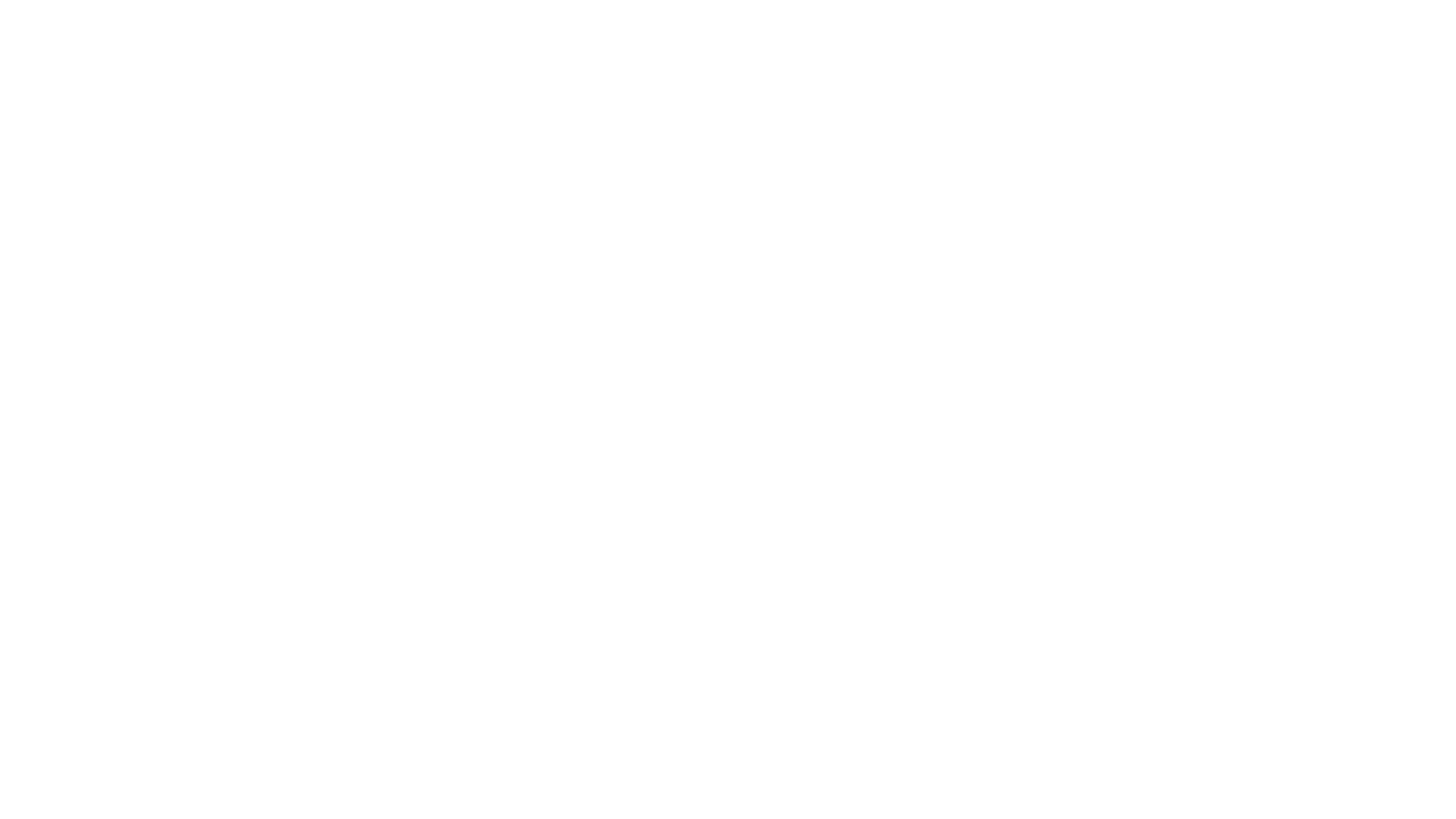 In Continuation..
Reduce avoidance of situations and activities due to physical sensations
Reduce behaviours of frequently checking your body for signs of illness and repeatedly seeking reassurance
Improve daily functioning at home, at work, in relationships and in social situations
Address other mental health disorders, such as depression
Other therapies such as behavioural stress management and exposure therapy also may be helpful.
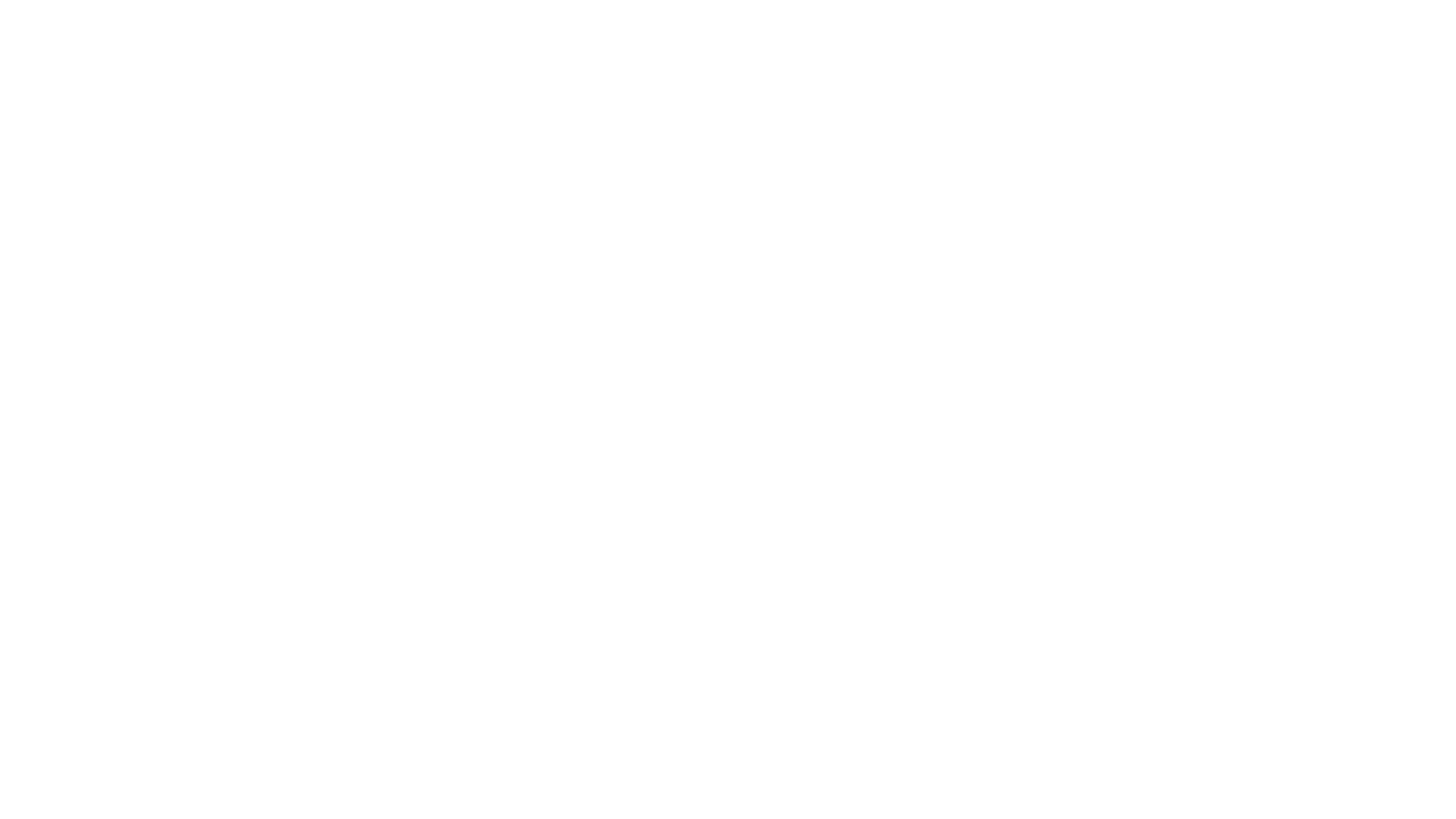 In Continuation..
Medications
Antidepressants, such as selective serotonin reuptake inhibitors (SSRIs), may help treat illness anxiety disorder. Medications to treat mood or anxiety disorders, if present, also may help.
It’s better to consult a doctor about medication options and the possible side effects and risks.
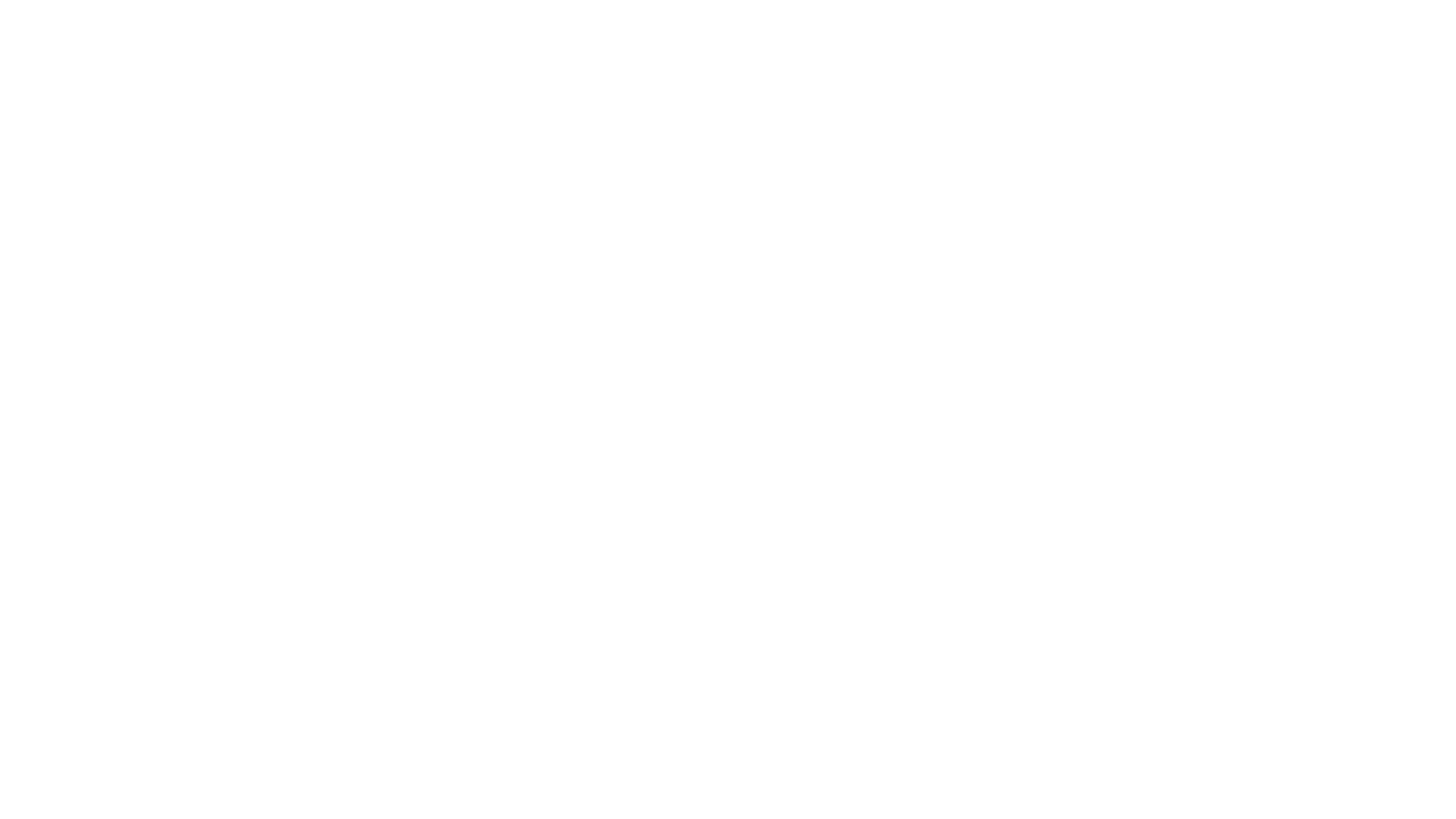 Thank You!